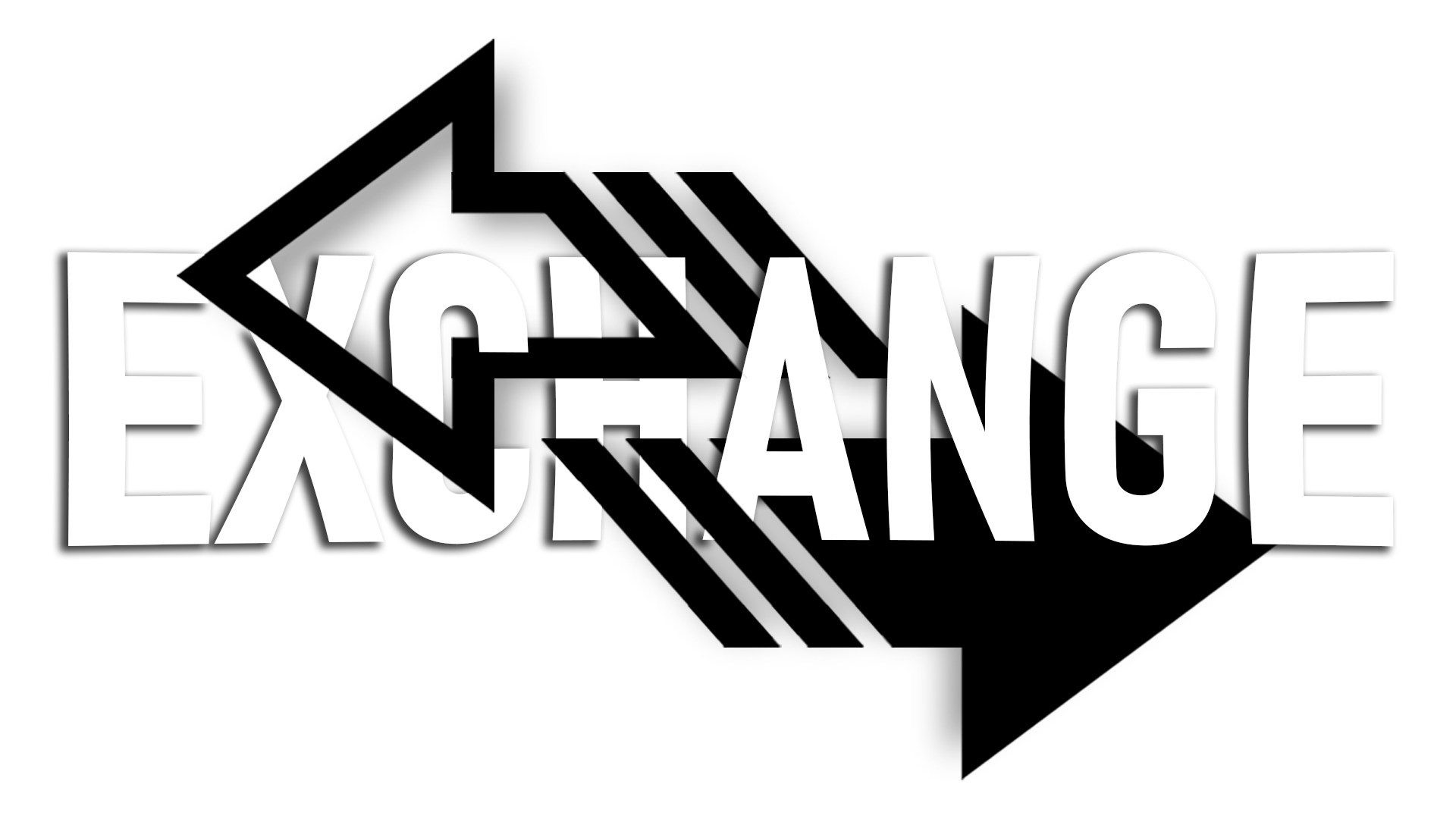 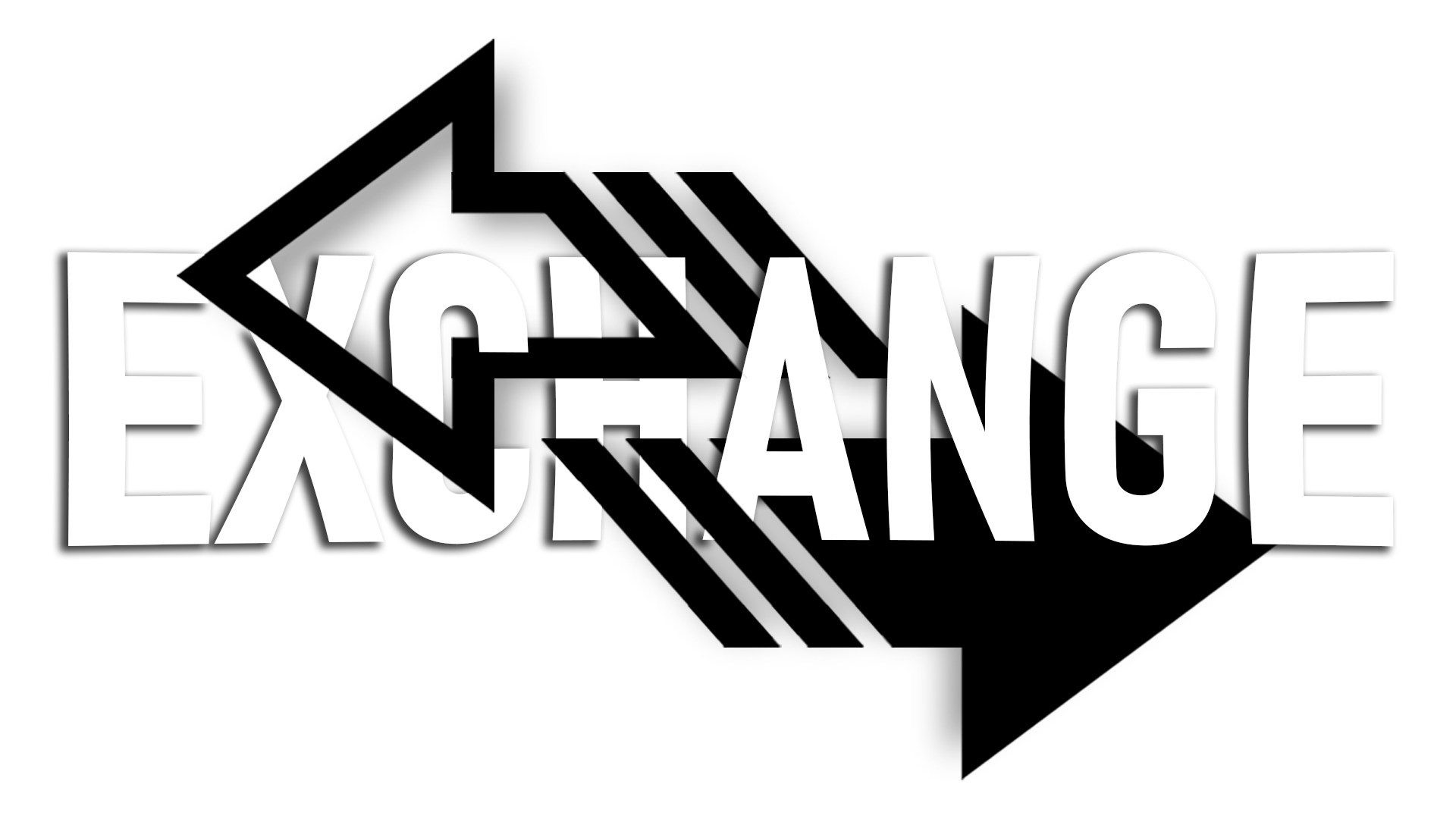 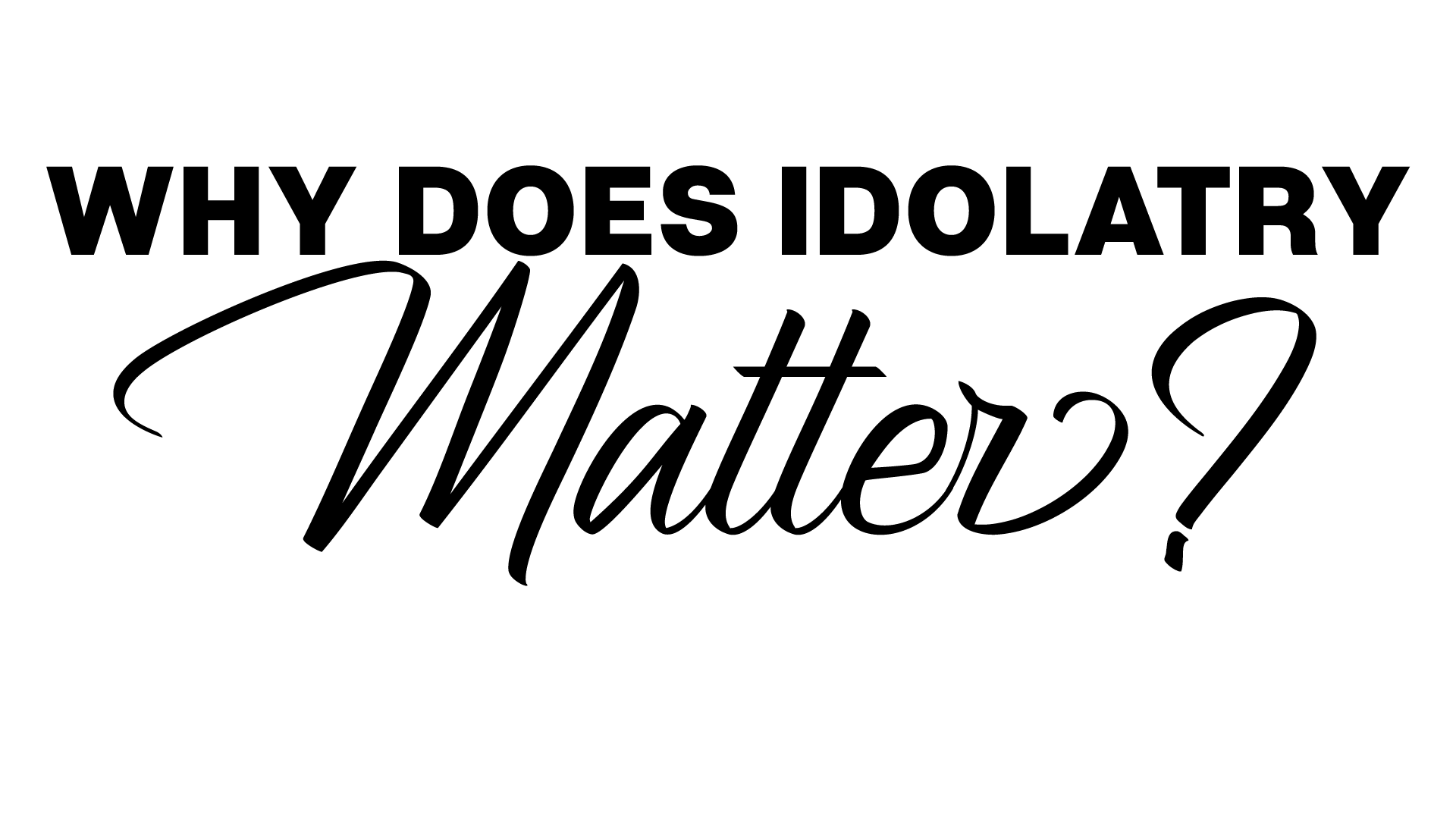 Idolatry Matters in the End
I Thessalonians 5:3
While they are saying, “Peace and safety!” then destruction will come upon them suddenly like labor pains upon a woman with child, and they will not escape.
II Thessalonians 1:8-9
“…dealing out retribution to those who do not know God and to those who do not obey the gospel of our Lord Jesus. These will pay the penalty of eternal destruction, away from the presence of the Lord and from the glory of His power…”
Hebrews 10:39
But we are not of those who shrink back to destruction, but of those who have faith to the preserving of the soul.
II Peter 3:10
“But the day of the Lord will come like a thief, in which the heavens will pass away with a roar and the elements will be destroyed with intense heat, and the earth and its works will be burned up.”
Idolatry Matters in the End
Those loyal to that which is being destroyed will share in its destruction!
Remember Lot’s Wife – Gen. 19, Deut. 29:23, Zeph. 2:9
Creation is marked for destruction
Revelation 6:12-17
12-14: This will affect creation
15: this will affect mankind
16-17: all will be made open and bare
Idolatry Matters in the End
II Peter 3:10 the earth and ITS WORKS will be burned up.
Ephesians 2:10 “For we are His workmanship”
Philippians 1:6 “…He who began a good work in you will perfect it…”
Philippians 2:13 “…it is God who is at work in you…”
WE WILL BECOME LIKE WHAT WE WORSHIP!
Are You An Earth Dweller?
Revelation 3:10; 6:10; 8:13; 11:10; 13:8, 12, 14; 17:2, 8
Are You An Earth Dweller?
Revelation 13
Verse 8 – Earth Dwellers stand opposed to Christ
Verse 12 – Earth Dwellers worship that which is NOT God
Verse 14 – Earth Dwellers fill the earth with false images
Hebrews 11:13-16 13All these died in faith, without receiving the promises, but having seen them and having welcomed them from a distance, and having confessed that they were strangers and exiles on the earth… 16But as it is, they desire a better country, that is, a heavenly one. Therefore God is not ashamed to be called their God; for He has prepared a city for them.
Are You An Earth Dweller?
Philippians 3:18-21 “For many walk, of whom I often told you, and now tell you even weeping, that they are enemies of the cross of Christ, whose end is destruction, whose god is their appetite, and whose glory is in their shame, who set their minds on earthly things. For our citizenship is in heaven, from which also we eagerly wait for a Savior, the Lord Jesus Christ; who will transform the body of our humble state into conformity with the body of His glory, by the exertion of the power that He has even to subject all things to Himself.”
Are You An Earth Dweller?
Philippians 3:18-21
What Am I Most Committed To?
Revelation 2-3 “He who has an ear, let him hear…”
Idolatry will cause us to lose our Christian identity
Romans 12:1-2
“Give you lives to God and let Him mold and shape them into His image!”
II Corinthians 10:5 Take “every thought captive”
WE ARE ALL IMAGERS OF SOMETHING!
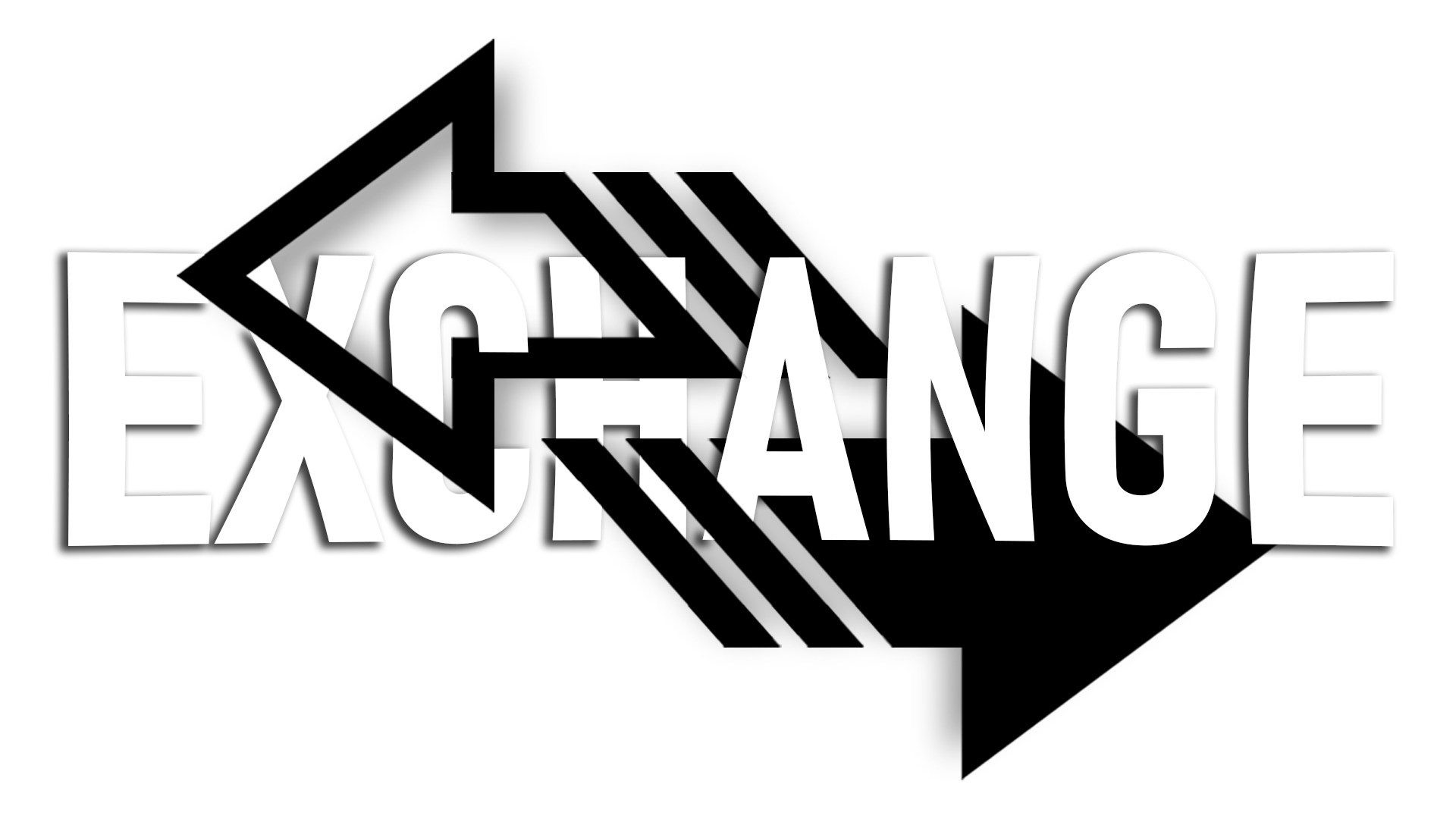